Интегрированный урок во 2 классе«Литературное чтение и музыка»Тема: «Дары осени (грибы) и их описание в литературных и музыкальных произведениях»Составитель: Худякова Татьяна Петровна, 241-203-502Учитель высшей категории начальных классовМОУ СОШ №8г.Конаково Тверской обл.
1
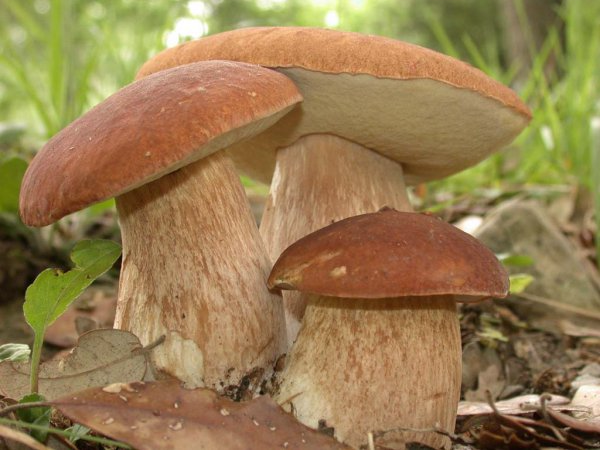 Тема урока:
 «Дары осени (грибы) в литературных и музыкальных произведениях»
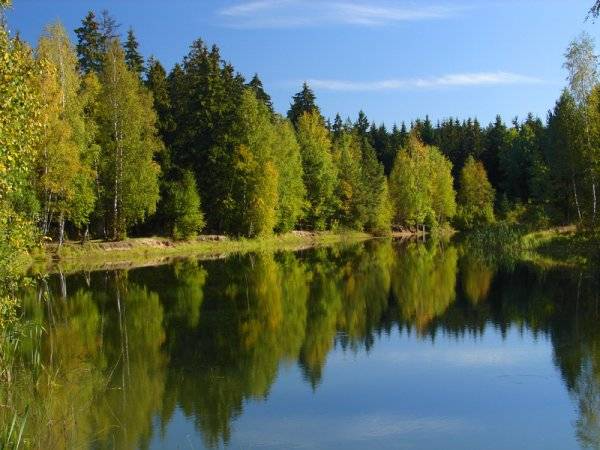 «Есть в осени первоначальной
Короткая, но дивная пора –
Весь день стоит как бы хрустальный,
И лучезарны вечера…»
Ф.Тютчев
3
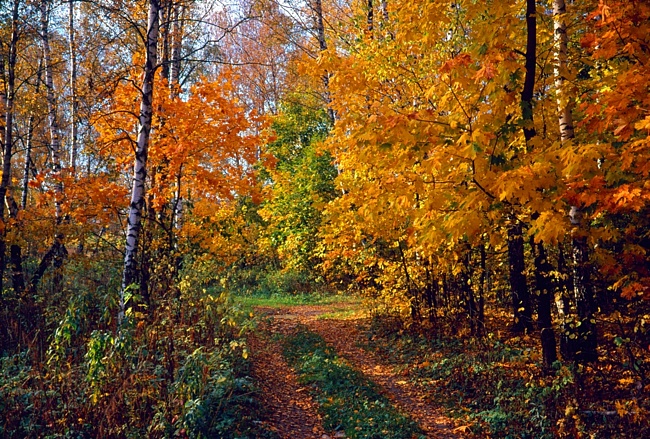 «Закружилась листва золотая
В розоватой воде на пруду,
Словно бабочек лёгкая стая
С замираньем  летит на звезду.»
С.Есенин
4
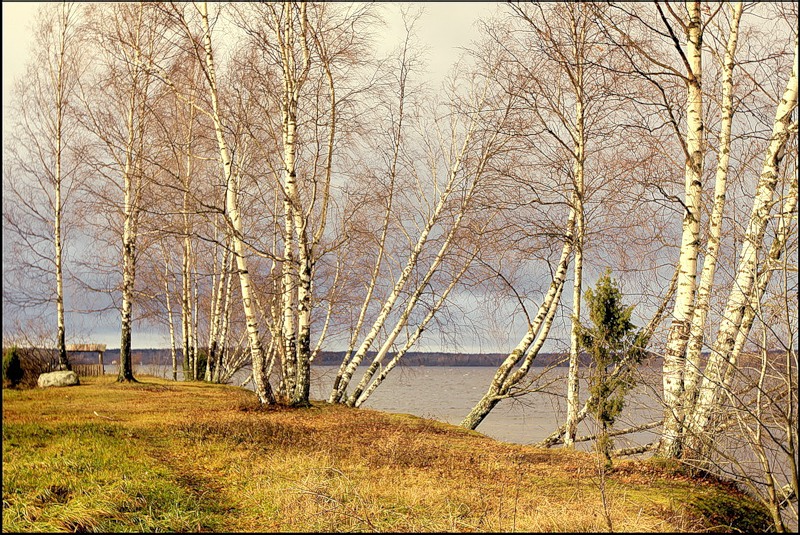 «Осень наступила,
Высохли цветы,
И глядят уныло
Голые кусты.»
А.Плещеев
5
П.И. Чайковский «Октябрь» («Осенняя песня») из цикла «Времена года»
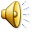 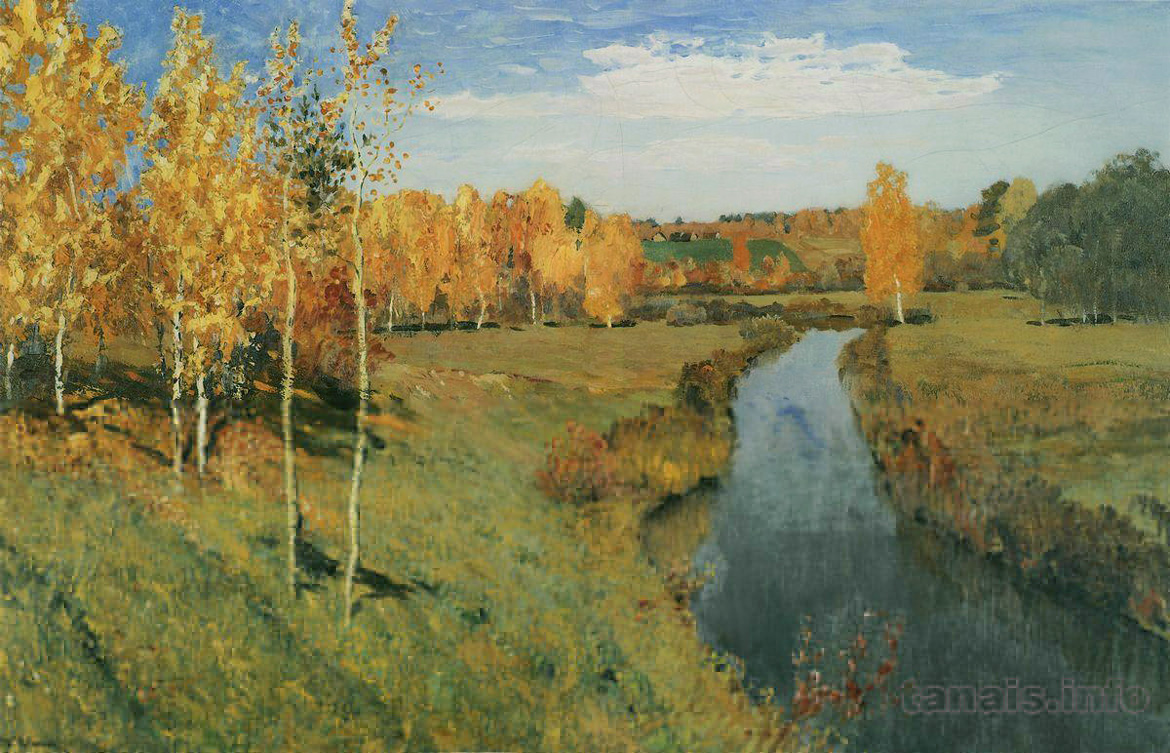 «Осень. Осыпается весь наш бедный сад,
Листья пожелтелые по ветру летят,
Лишь вдали красуются, там, на дне долин,
Кисти ярко-красные вянущих рябин».
(А. Толстой)
Картина И. Левитана «Золотая осень»
6
П.И. Чайковский: “Каждый день отправляюсь на далекую прогулку, отыскиваю где-нибудь уютный уголок в лесу и бесконечно наслаждаюсь осенним воздухом, пропитанным запахом опавшей листвы, тишиной и прелестью осеннего ландшафта с его характеристическим колоритом”.
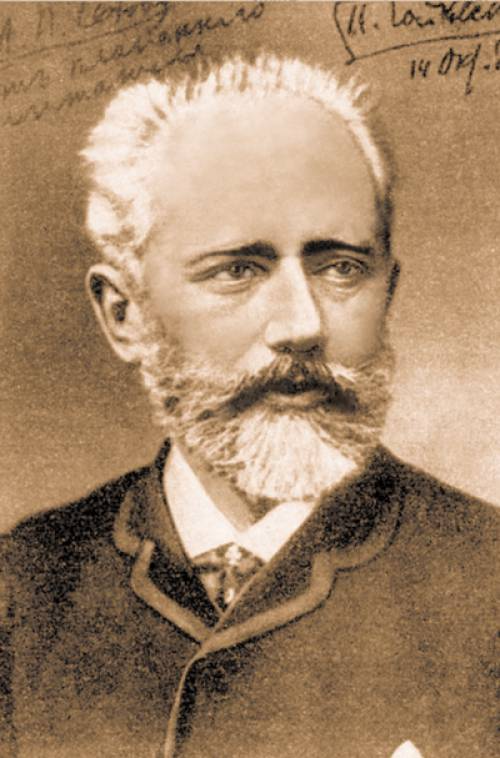 7
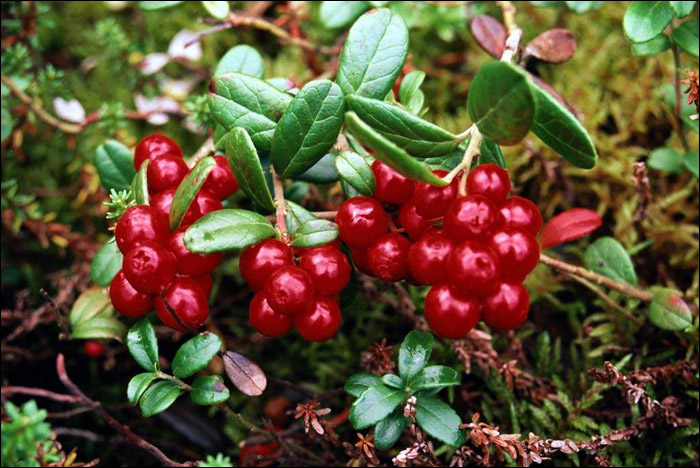 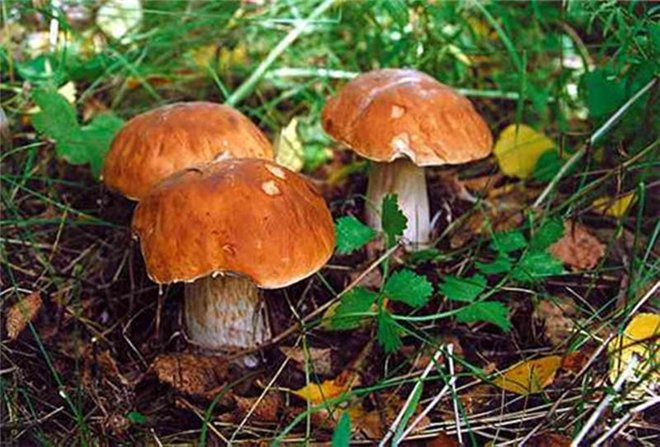 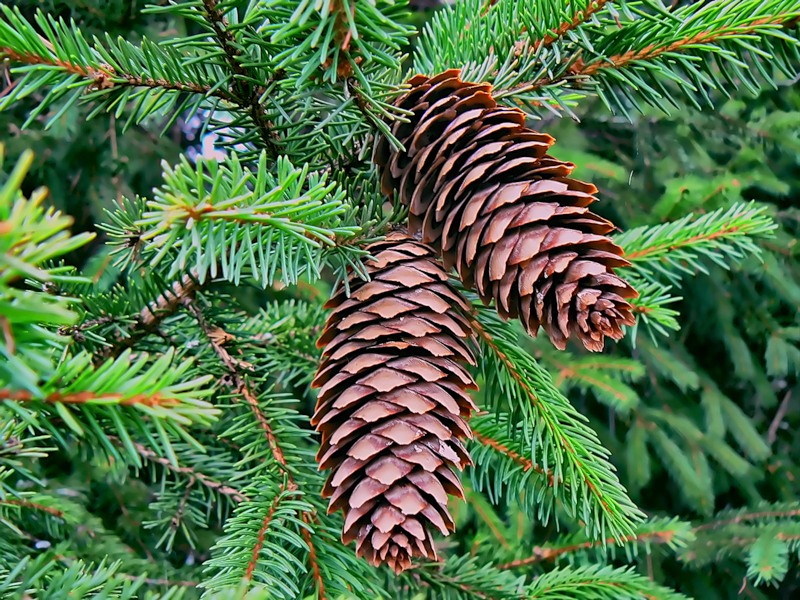 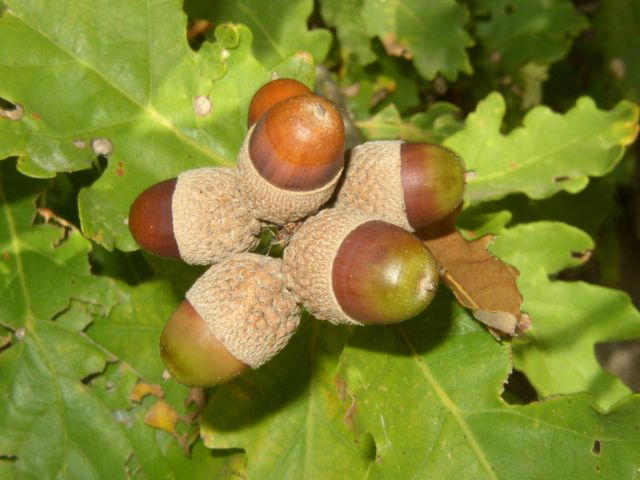 Что из этих даров леса
НЕ ЯВЛЯЕТСЯ РАСТЕНИЕМ?
8
ЭНЦИКЛОПЕДИЯ– в переводе с французского языка
означает «свод знаний»
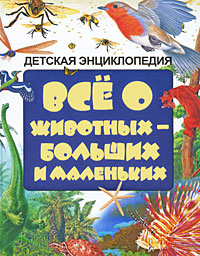 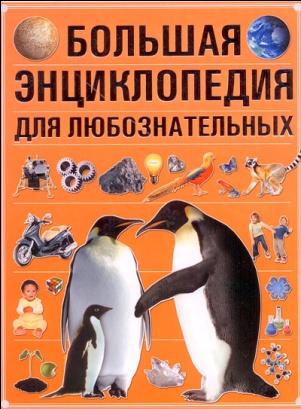 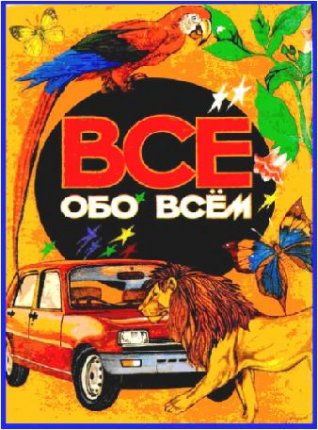 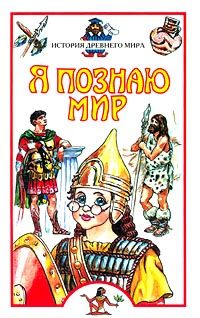 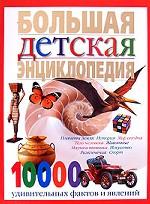 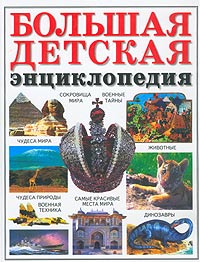 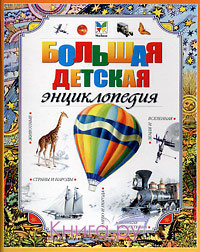 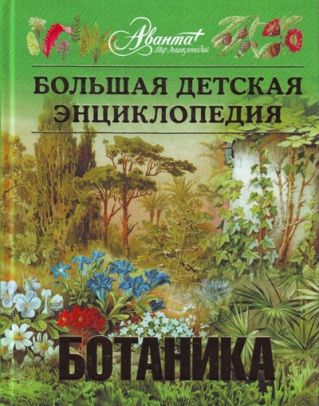 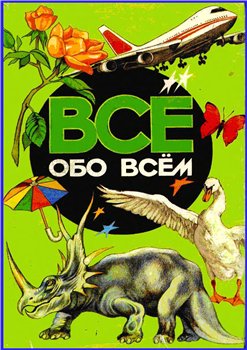 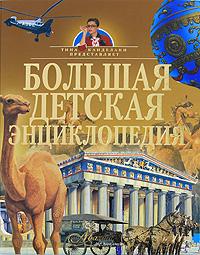 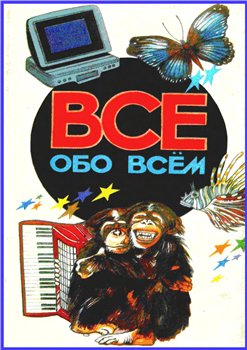 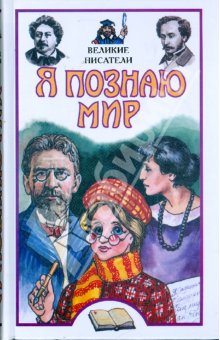 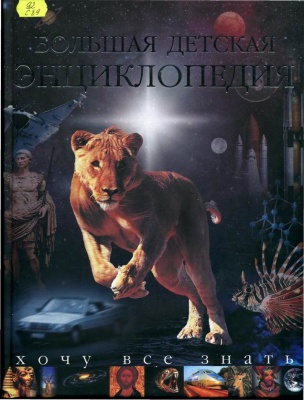 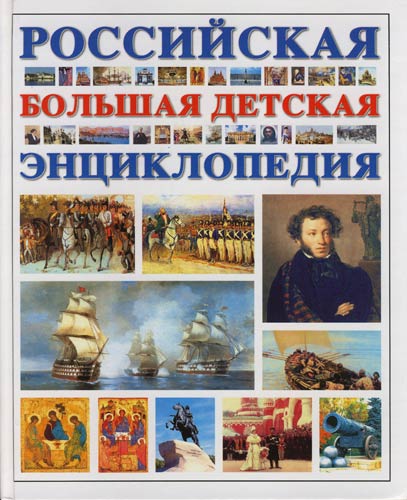 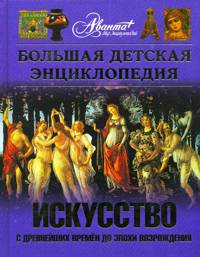 9
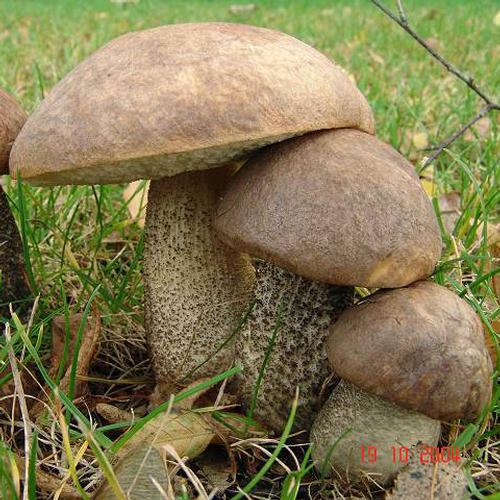 подберёзовик
10
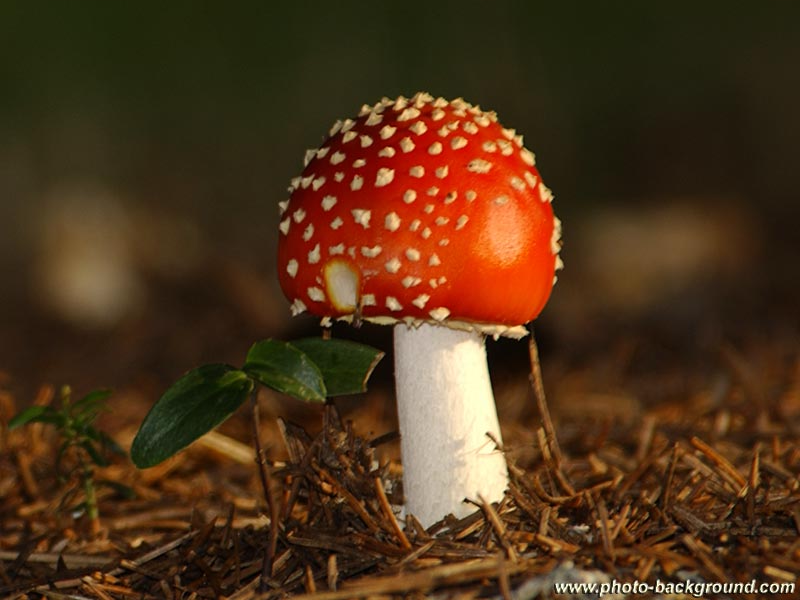 мухомор
11
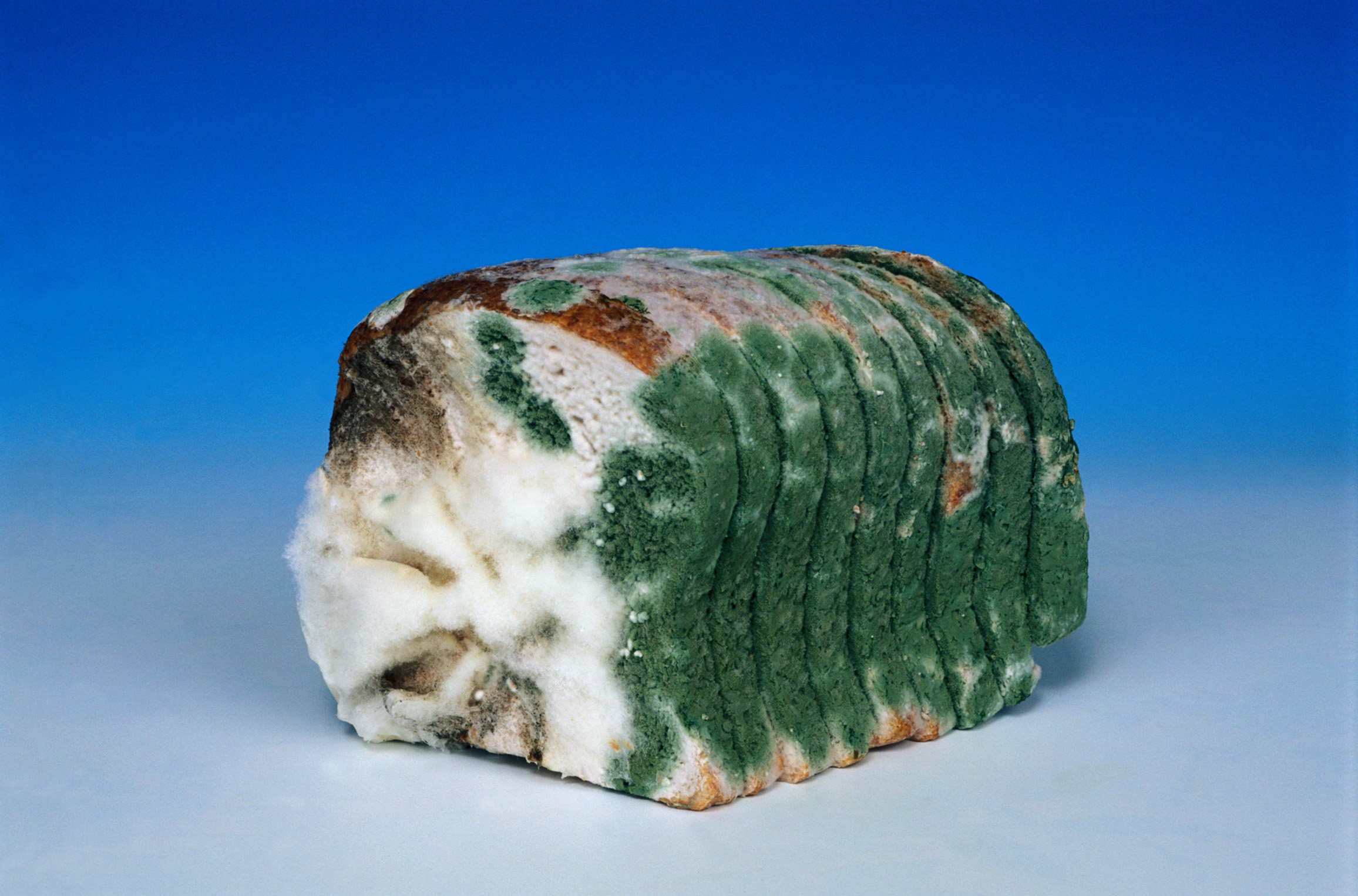 плесень
12
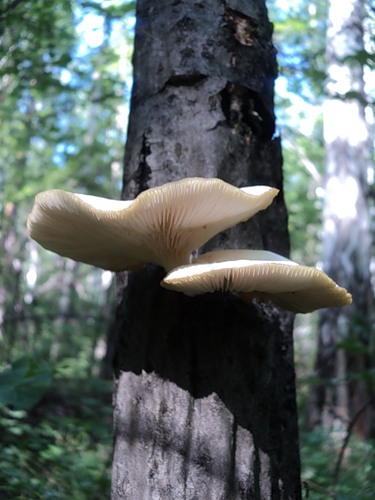 Трутовик чешуйчатый
трутовик
13
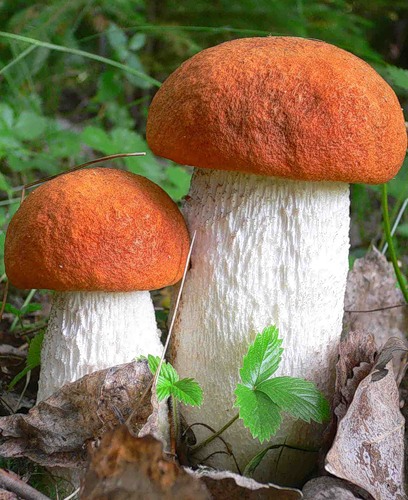 подосиновик
14
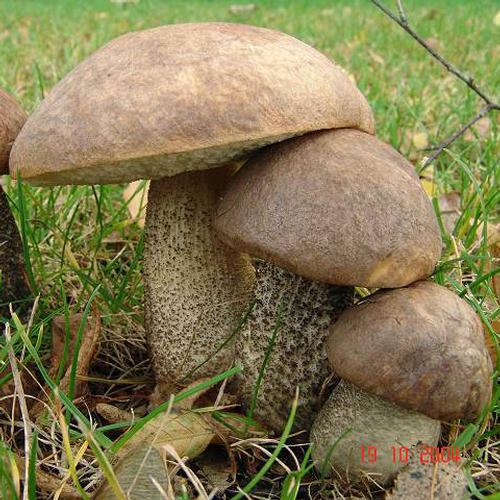 подберёзовик
15
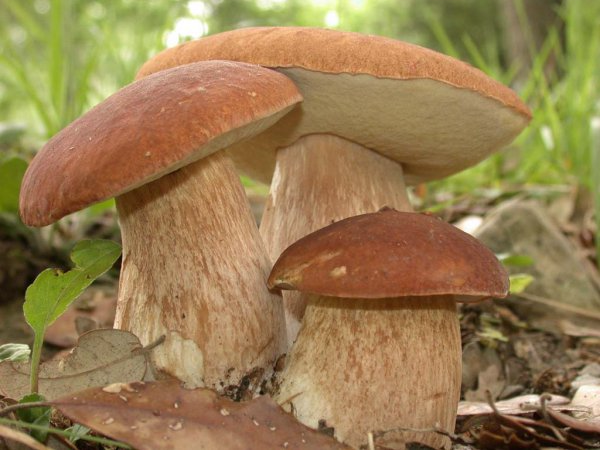 Белый гриб-боровик
16
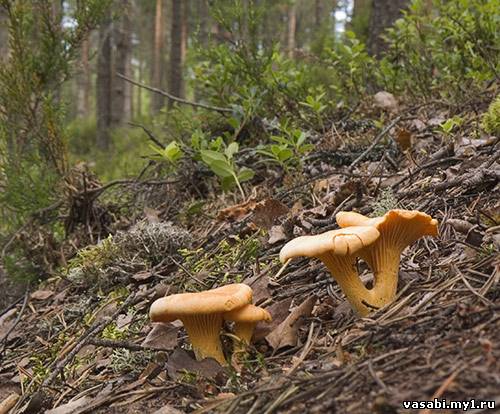 лисички
17
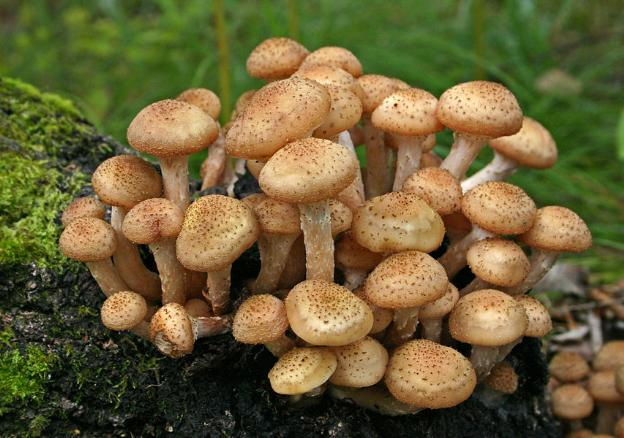 опята
18
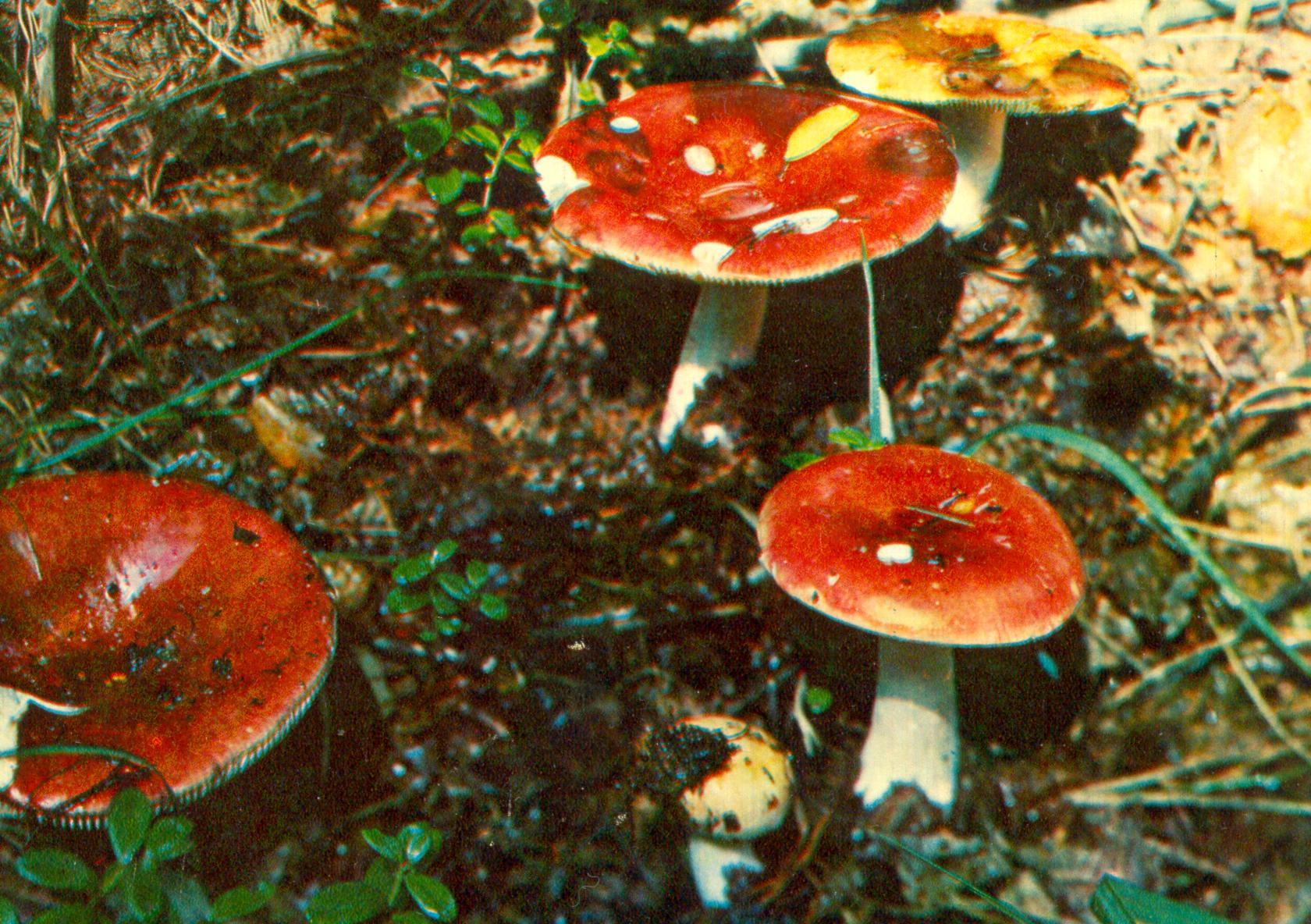 сыроежки
19
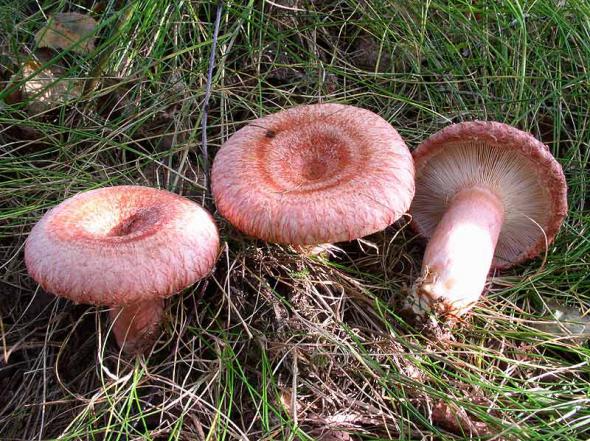 волнушки
20
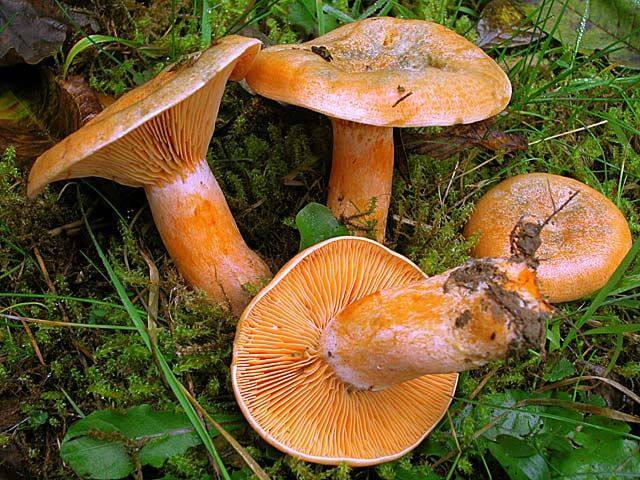 рыжики
21
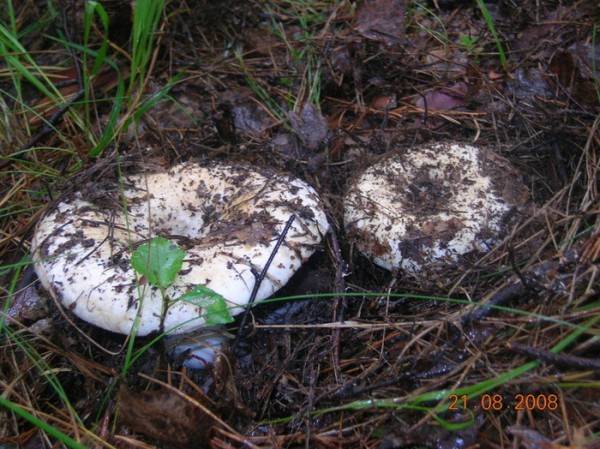 грузди
22
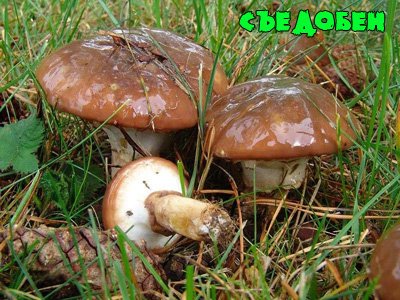 маслята
23
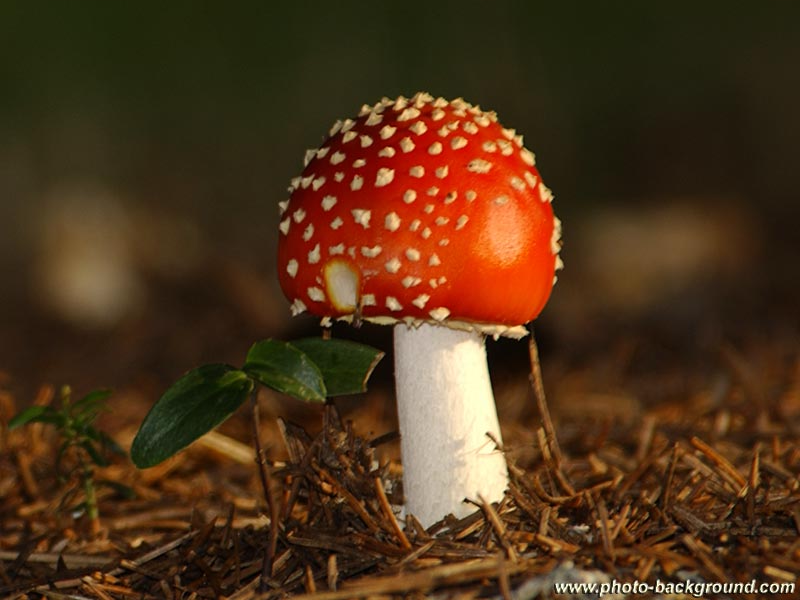 мухомор
24
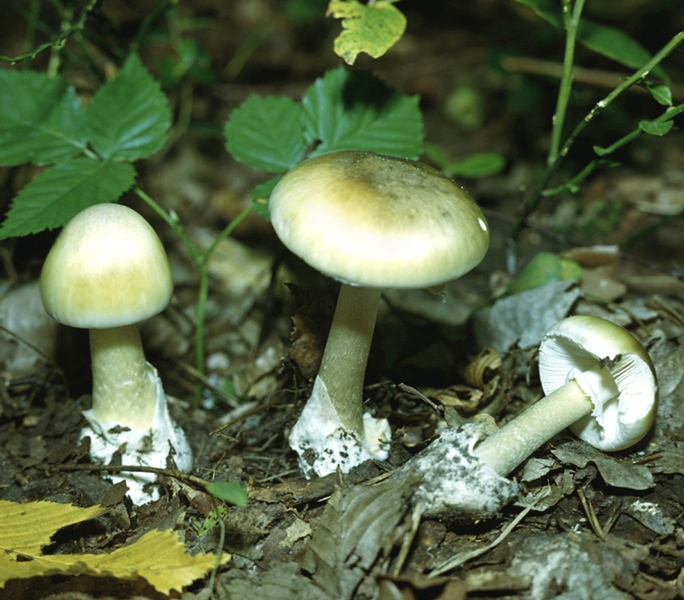 Бледная поганка
25
Валентин Дмитриевич Берестов (1928-1998)
Русский детский поэт, писатель, переводчик.
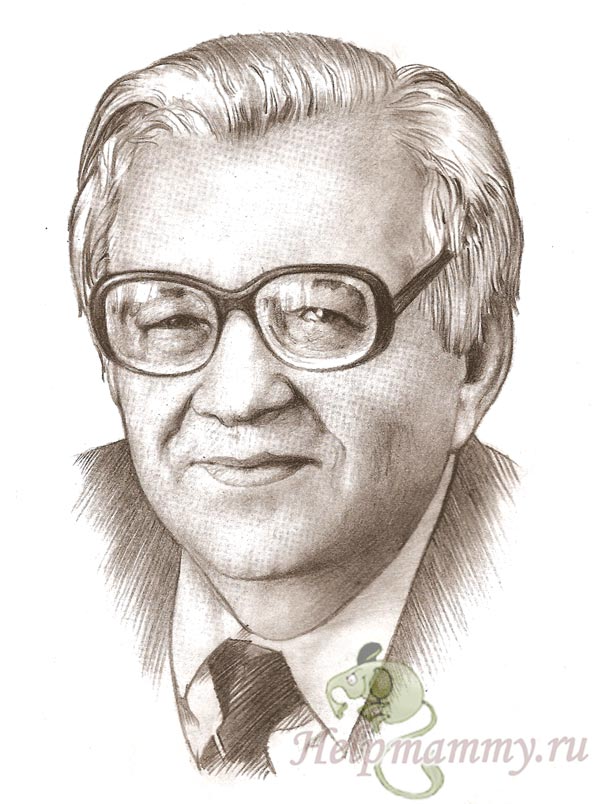 26
Валентин Берестов родился 1 апреля 1928 года в г. Мещовске, Калужской области. Читать будущий поэт научился в четыре года. В 1942 году, во время Второй мировой войны, семья Берестовых оказалась в эвакуации в Ташкенте. Там ему посчастливилось познакомиться с Надеждой Мандельштам, которая познакомила его с Анной Ахматовой. Затем состоялась встреча с Корнеем Чуковским, сыгравшим большую роль в судьбе Валентина Берестова.
27
грибы
Несъедобные
Мухомор
Бледная поганка
Съедобные
Подосиновик
Подберезовик
Белый гриб
Лисички
Опята
Сыроежки
Рыжики 
Груздь 
Масленок
28
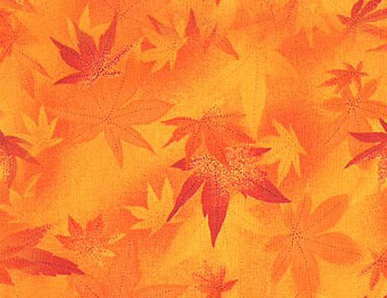 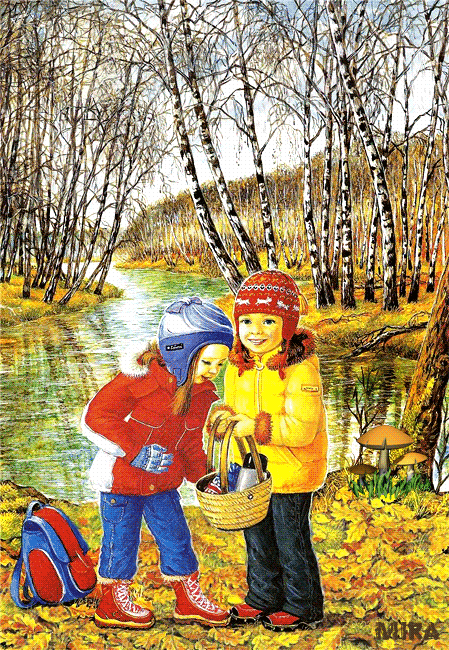 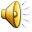 МОЛОДЦЫ!
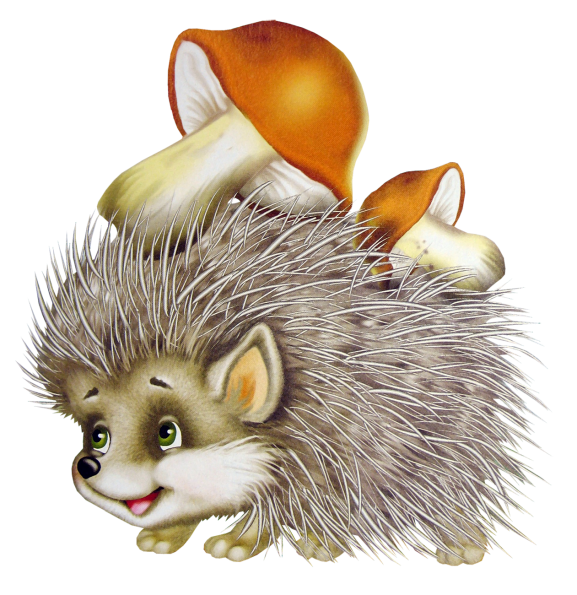 29